Osobenosti pjesničkog jezika
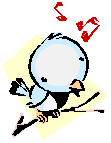 Književni jezik
U značenju standardni jezik, tj. vještačka tvorevina, norma koja predstavlja jezik zvanične komunikacije, školstva, medija


Jezik književnog djela (pjesnička sloboda – lat. Licentia poetica)
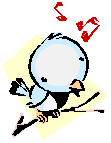 Književni : naučni jezik
Jezik nauke karakteriše DENOTATIVNOST – primarno značenje riječi ili izraza, jezički znak je proziran, ne privlači pažnu na sebe, ne upućuje na pojam s kojim je u vezi 
Jezik književnog djela karakteriše KONOTATIVNOST – višeznačnost, izvedena, prateća značenja riječi ili izraza,  jezik stvara asocijacije i utiče na emocije čitaoca; skreće pažnju na sebe, na sam jezički znak
Način organizacije
Ritam
Zvuk
Metar
Intonacija
Pauza
Red riječi…
Načini pomoću kojih se riječi u lirici posebno naglašavaju, a njihovo značenje proširuje
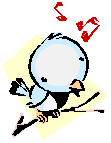 Lirska pjesma
Nefabularna književna vrsta
Motivi se ne povezuju uzročno-posljedično već asocijativno
Oko glavnog nosećeg motiva grupišu se ostali koji služe za njegovo razvijanje
Motivi se mogu povezivati po SUPROTNOSTI (kontrastu) ili po SLIČNOSTI (analogiji)
Subjektivnost
Versifikacija
... ili metrika je nauka o stihu, odnosno pravilima njegovog građenja
Sistemi versifikacije: 
Kvantitativna – zasniva se na smjenjivanju dugih i kratkih slogova
Silabička i akcenatska, tonska
Naša: silabičko-tonska, uzima u obzir broj slogova u stihu i raspored naglašenih i nenaglašenih slogova
Cezura – pauza koja razdvaja stih na dva polustiha (a nekada i na tri dijela)
Rima- glasovno podudaranje na kraju stihova
Prema rasporedu stihova:

Parna – aabb
Ukrštena - abab
Obgrljena - abba
Prema broju slogova:


Muška – jedan slog (lug-drug)
Ženska – dva sloga (ruka - luka)
Srednja ili dječija – tri sloga(mladosti - radosti)
Strofa
Distih – dva stiha
Tercet – tri stiha 
Katren – četiri stiha
Kvinta – pet stihova 
Sestina – šest stihova
Septima – sedam stihova
Oktava – osam stihova
Nona – devet stihova
Decima – deset stihova
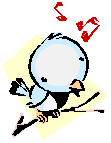 Domaći zadatak
Pronađi primjere za različite tipove rime, i najmanje dva primjera za različite tipove strofe. 


*primjere rime možeš tražiti u tekstovima popularnih muzičkih numera
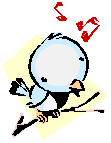